MU 
2022 Spring 
KSCA007
Chinese II Class
2022年4月4日~4月6日
生词
吵 / 吵架 (v.)
吵(v.) argue, fight, quarrel：A跟B吵+起来王朋跟白英爱吵起来了。他们喝了酒之后就吵了起来。
吵(v.) make a noise：S吵O你吵到我了。别吵我！
吵架(vo.) argue, fight, quarrel：A跟B吵架王朋跟白英爱吵架。他跟他朋友吵起架来。
吵
吵(adj.) noisy外面太吵了。电视吵死了，我一直听不到妈妈在说什么。教室里的学生吵得好像在开派对。
Q：你在很吵的地方读得下读不下书？A：我读得下 or 我读不下
做饭 vo. / to cook
我喜欢做饭。 /  我爱做饭。
他做饭做得很好。
他做的饭很好吃。做得比我还好吃。
Q：你会做饭吗？你会做什么料理？
Q：你每个星期做饭做几次？
广告
电视广告；手机广告
电视(里)的广告；手机(里)的广告
那个电视广告很有意思。
我觉得那个广告非常无聊。
我是看了这只手机的广告后才买这只手机的。
附近 n. / nearby area
我家的附近有电车站。电车站在我家的附近。
我想去附近运动一下。
我去了附近的超市，都没看到台湾的啤酒。
Q：你觉得医院的附近都有药局吗？Q：你住的(地方的)附近有什么？
套 m. / measure word for suite or set
・套餐・套装 tàozhuāng / suit・套房：有厕所的房间。
他穿着一套黑色的西装，看起来很帅。
这件衬衫跟这件裤子是一套的。
我把钱拿去在 Brno 买了一套两层楼的公寓。
今年我搬进了一间新房子，还买了一套新沙发。
这家饭馆的套餐有米饭、牛肉、汤和饮料，我想我可能吃不完。
出租 v. / to rent out
・出租车
他有两间套房要出租给别人。
这是出租的汽车，不能卖给你。
车站外边有好几台出租的自行车。
他不用工作，因为他把两间套房出租出去给别人，每个月都有钱可以拿。
租 v. / to rent
・租出去：S把O租出去
他把他的房子租出去了。
・租(了)：S租了O
我租了他的房子。

・租给：A把O租给B
所以，他把他的房子组给我。
走路(vo.)
他走路走得很快。
他走路走得比我快。
他走路走得比我快得多。
我们明天走路去布尔诺市中心最大的公园。
因为太远了，所以我不想走路回家。我只想坐电车回家。
你住的地方有什么？你老家有什么？
卧室
厨房
卫生间 / 浴室
客厅
餐厅
阳台
车库 / 停车场…
家具有哪些 ？
桌子：餐桌/饭桌、书桌
坐的、躺的：椅子、沙发、床
放东西的：柜guì子、衣柜、书柜、书架、电视柜

家具不用电。如果会用电，那么是「家电」
可能 mv, adj. / maybe, possible
「(S)可能~~」：她可能是老师。
他一直买很贵的东西，我觉得他可能是有钱人。
你明天会去他家吗？可能吧 / 可能会 / 可能不会。
走路去布拉格要花多久？可能要三天。
你知道明天谁会去看他演的电影吗？可能就我俩。
我的眼睛又肿又痒，而且还一直流鼻水，可能是过敏了。
语法
V. + 了 + 数字 + 量词 + N. + 了
我吃了两道菜了。
他学了两个月中文了。他学了两年中文了。
 时间：分(钟)、小时、天、年，不用量词。
V. + 了 + 数字 + 量词 + N. + 了
⇒V. O.+ V. + 了 + 数字 + 量词 + 了
我学中文学了两个月了。我学中文学了两年了。
V. + 了 + 数字 + 量词 + N. + 了
有"了"=还在V他病了三天了。(他现在还在生病)
没"了"=V完了他病了三天。(他的病好了)
Q：你VOV了多久/多长时间(了)？
动作可能会停止
⇒V. + 了 + 数字 + 量词 + N. + 了，_________。
⇒V.O.+ V. + 了 + 数字 + 量词 + 了，_________。
今天我已经吃了四颗鸡蛋了，够了。
我刚刚喝了两瓶红茶了，不想再喝了。
连......都/也......
连 + S./O./V. + 都/也......
我学捷克文学了一年了，可是连话都说不好。这个语法的问题，连我们的老师也觉得很难。这座山太高了，连鸟儿也飞不上去。
他没学过中文，所以这些汉字他连见都没见过。
V.不下
V.下⇒V.得下⇒V.不下放下⇒放得下⇒放不下这间卧室太小了，放不下两张床。我刚刚点餐点得太多了，我现在吃不下。
教室里放得下放不下一百张椅子？Q：你觉得你家住得下几口人？
多
数字(10.20.30…) + 多 + 量词 + n.
我上次吃了二十多个水饺。爸爸花了十多个钟头打扫家里。吕老师四十多岁了。我男朋友送给我一百多朵花。Q：你 v.了多少+m.+n.？
多&钱
・数字 + 量词 + 多 ⇒ 十块多钱 　⇒ 比十多一点儿。10.1~10.9元
・数字 + 多 + 量词 ⇒ 十多块钱　⇒ 11~19元
多&时间
・时间：分(钟)、小时、天、年，不用量词。
・数字 + 量词 + 多 ⇒ 十年多 　⇒ 比十多一点儿。10年~10年又11个月
・数字 + 多 + 量词 ⇒ 十多年　⇒ 11年~19年
生词
房&厅&卫
・一房一厅
・两房一厅
・三房两厅
我住的公寓就一房一厅。
我家有好几口人，可能要三房两厅的房子才住得下。・一卫：一个卫生间
干净 adj. / clean
他把房间整理 / 打扫得很干净。
他是一个很爱干净的人，每天都会打扫房间。
妈妈把我们的衣服洗得很干净。
他把饭吃得很干净。
Q：你觉得布尔诺很干净吗？
安静 adj. / quiet
安静 v.s. 吵
他平常很安静，不爱说话。
他吵死了，一直在说话。
我的宿舍很吵，我想找一个比较安静的宿舍。
(v.)：你可以安静一点儿吗？ 大家安静！Q：你的宿舍很安静吗？你觉得布尔诺的晚上很安静吗?
房租 n. / rent
这儿的房租太贵了，我付不起。
下周一之前，请把房租给我。
请你帮我把房租带过去给她。
Q：你一个月的房租要多少钱？你觉得便宜还是贵？
货币 currency
美元
欧元 ōuyuán
(新)台币
人民币
克朗Q：你现在钱包里有多少克朗/欧元？ A：___多__。
差不多 adv, adj / almost, nearly, similar
1欧元差不多是32块台币。
人民币1块差不多是5块台币。
从布尔诺坐火车到布拉格差不多要(花)三小时。
「今天气温是多少？」 「差不多(是)15度吧。」
他们俩的身高差不多。
我的朋友觉得欧洲的城市都长得差不多。
费 n. / fee, expense
水电费
学校的宿舍不用付水电费。如果你一直不关灯，那你的电费就会很贵。

水 / 电 / 电话 / 上网 / 保险 / 学 / 停车 / 生活 + 费
Q：你一个月的电话 / 上网费是多少？
押金 n. / deposit
在台湾租房子时，常常得先付两个月的押金。
我租这间套房得先付 10000 克朗的押金。
我下个月要搬出去了，请把我的押金还(huán)给我。
我不住了，请问押金什么时候可以还给我？
Q：租什么东西也得付押金？
还(huán) v. / to return
我昨天去图书馆借jiè书，后天得还回去。
他上次和我借jiè钱，但没还给我，我下次不会再借他了。
我上个星期借jiè给你的100克朗，你什么时候会还给我？
有借jiè有还，再借jiè不难。

Q：如果有人和你借jiè钱，但是不还你，你会怎么办？
当 v. / to serve, to be
这个学期，赵老师当我们的中文老师。
他在那间中国饭馆当服务员。
有些人把狗和猫当自己的小孩。
去旅行时，有些人把火车当旅馆，在火车上睡一晚。
捷克人把面包和土豆当主食zhǔshí(Staple food)，台湾人把米饭和面当主食。Q：你想当什么？
另外 conj. / furthermore, in addition
我是学生也是老师，另外，我也是我妈的女儿。
期末考会有笔试和口试，另外，我们还得写作文。
我住的地方有火车站和公车站，另外，离机场也很近。
很多女生都喜欢他，因为他又高又帅，另外，他还很有钱。
他吃了十颗饺子和一盘糖醋鱼，另外，他还喝了一碗酸辣汤。
准 v. / to allow
不准 v.s. 准 (准许zhǔn xǔ，允许yǔn xǔ)  
妈妈不准我去他家玩。
餐厅里面不准抽烟(chōuyān)，你要抽烟得去外面。
上课时不准吃东西、喝饮料，另外，也不准用手机。
但是老师准(许)我们上课时吃东西、喝饮料、用手机。
有些课的考试，老师准(许)学生看课本。
养 v. / to raise
养宠物(chǒngwù)、养小孩，中国人还会说"养花"
我养了两只猫、三只狗，另外，我也养了五只鱼。
在台湾养小孩非常花钱，养宠物比较不花钱。
Q：你养宠物吗？
Q：你养了什么宠物？
……每个月花你多少钱？你养多久了？
兴趣 n. / interest
・~有兴趣 / ~没兴趣
・对.....有兴趣

我们下课后去喝啤酒吧，你有兴趣吗？	「好啊」
明天你有没有兴趣去看那个男演员演的电影？  「我很有兴趣！」明天去看那个男演员演的电影怎么样？ 	 「我没有兴趣。」他对去中国旅行没有兴趣，对台湾旅行比较有兴趣。
语法
Question Pronouns(不会说”几”) + 都/也 + …….
我不饿，我什么都不想吃。我把钱花完了，现在什么也买不起。我今天很忙，哪儿也不能去。
她很喜欢乱买东西，什么东西都买！因为我有汽车，所以明天的约会，我们约哪儿都可以。今天我请客。你想吃什么都行。我会付钱。
补充生词&文化亮点
(出租房子的人)房东 ⇔ 房客(租房子的人)
客房
停tíng车场；车库kù
房=室。一室一厅
雅房yǎ fang(没有自己的卫生间) ⇔ 套房(有自己的卫生间)
作业
作业「你想要什么样的房子？」
请用中文说一说「你想要什么样的房子？」
你想要的房子有几个房间？厨房在哪里？客厅里有什么？有哪些家具？在哪儿？……
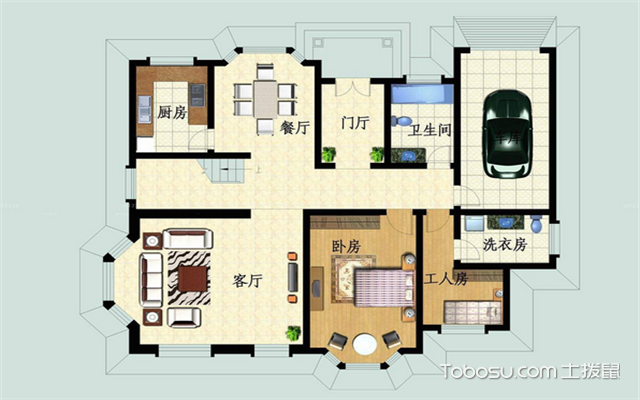 例子
我想要一间大房子。最好有七个房间。一个厨房、一个客厅、两个卧房，一个卫生间.........我还要一个放得下两台汽车的停车场。因为我很喜欢猫，所以我想给我的猫一个房间。......房子的外面，我想要一个花园。.........我的这间房子，一走进门就是客厅。客厅的左边是厨房，又边是卧房。厕所在厨房的旁边。我要在客厅放一张坐得下三个人的沙发。我还要放一台60寸的大电视！我想买一台很贵的电脑跟音响，放在我的卧房。.........
因为我有两个卧房，所以如果我的朋友来找我，我可以让他睡在别的卧房。.........